SCHERZO O BULLISMO?
Qual è il confine?
COSA CI FA RIDERE?
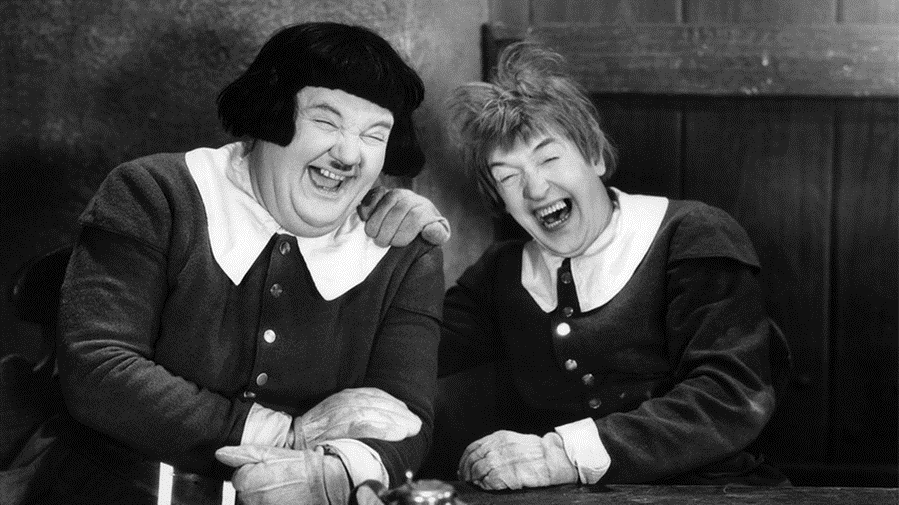 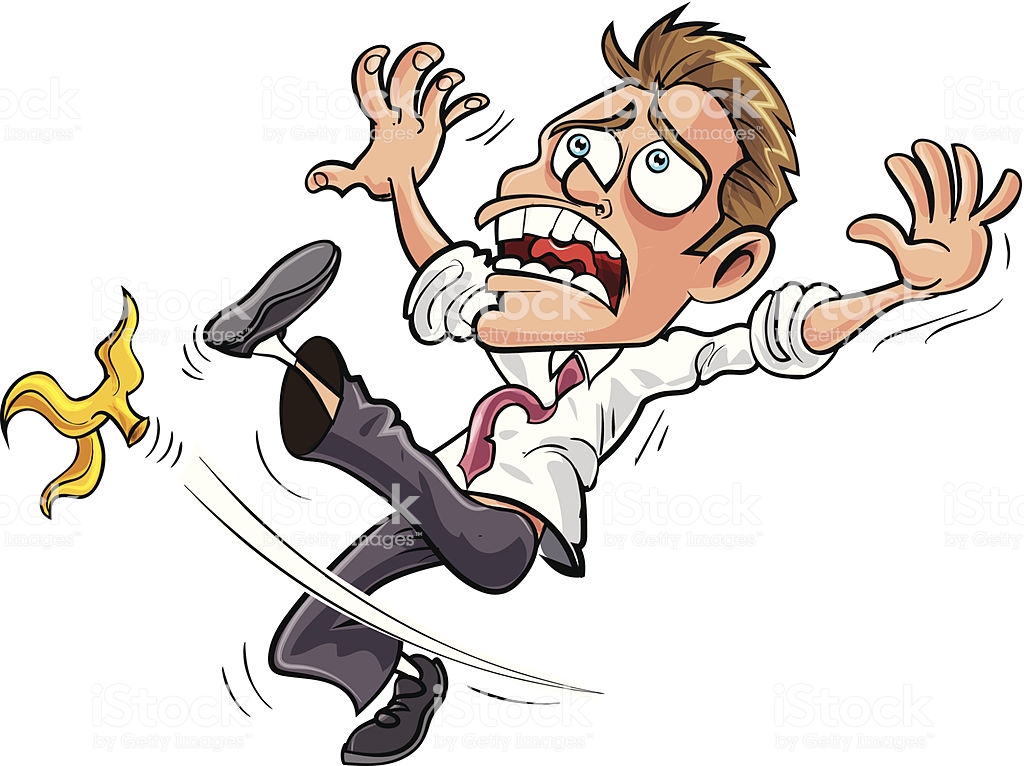 Ciò che è goffo
La perdita 
del controllo
Ciò che esce dalla normalità
Ciò che ribalta le nostre 
abitudini
Ridere fa bene...
https://www.youtube.com/watch?v=3hOq8XbWDWo&t=36s
Chi subisce lo scherzo non deve essere sempre la stessa persona
Chi subisce lo scherzo ha il diritto di dire “basta” e non viene contestato né    commentato negativamente
Chi fa lo scherzo accetta la contrarietà della “vittima”
Se lo scherzo non piace a chi lo subisce, chi lo ha organizzato si scusa, anche a nome degli altri spettatori
Uno scherzo o una presa in giro deve avere una fine!
Gli spettatori si immedesimano con la “vittima”
AFFINCHÈ LO SCHERZO NON DIVENTI
UMILIAZIONE O PREPOTENZA
BULLISMO
Oppressione, psicologica o fisica, reiterata nel tempo, perpetuata da una persona o da un
gruppo di persone “più potenti” nei confronti di un’altra persona percepita come “più debole”.
CYBERBULLISMO (“BULLISMO ELETTRONICO” O “BULLISMO IN INTERNET”)
Prevaricazione mirata a danneggiare una persona o un gruppo, attuata attraverso l’utilizzo delle Tecnologie dell’Informazione e della Comunicazione (TIC).
CARATTERISTICHE DEL BULLISMO
Intenzionalità (è fatto apposta)
persistenza nel tempo (è continuo)
asimmetria di potere (uno più forte)
natura sociale del fenomeno (si ha un vantaggio davanti agli spettatori)
CARATTERISTICHE DISTINTIVE DEL CYBERBULLISMO:
Anonimato (posso NON dire chi sono) 
assenza di relazione e di contatto diretto tra bullo e vittima (posso NON conoscere la vittima) 
assenza di limiti spazio-temporali (SEMPRE)
maggiore rischio di “disimpegno morale” e giustificazione della condotta (faccio finta che non ho fatto nulla di male)
FLAMING
inviare Flame,  ovvero messaggi violenti e/o volgari, contro qualcuno all’interno di una comunità virtuale (forum, blog, chat, mailing list)
Scopo: aizzare, suscitare scontri verbali, disturbare la comunicazione
https://www.youtube.com/watch?v=9GLd-x1SlXs
https://www.youtube.com/watch?v=BIa9FGziYbk
HARASSMENT
Inviare ripetutamente messaggi insultanti in contesti privati (sms, whatsapp, email)
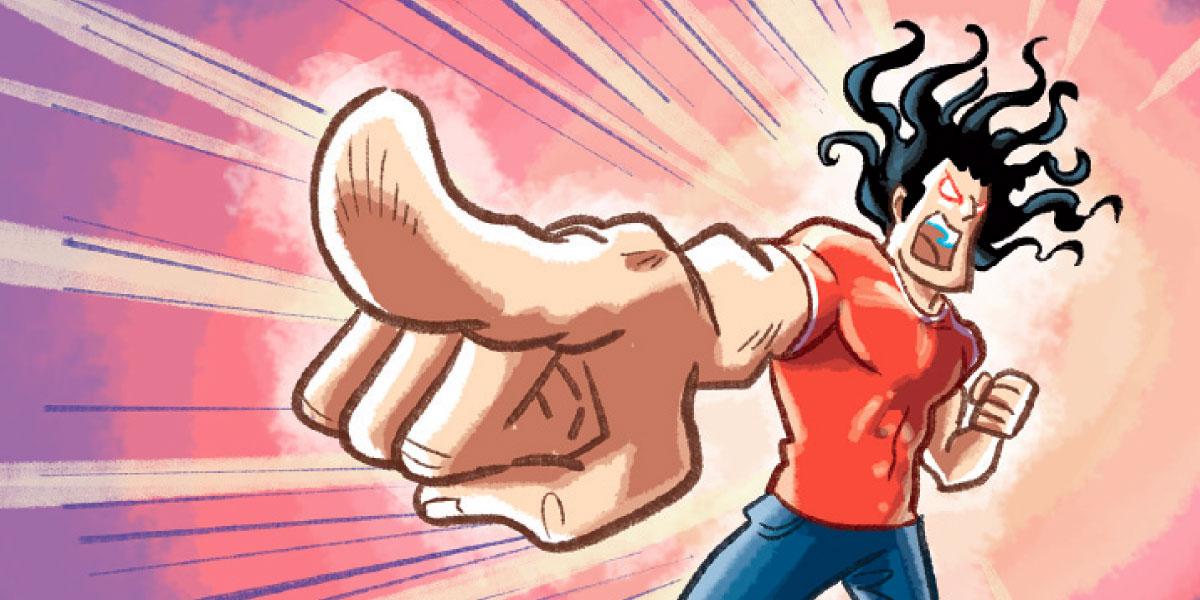 Scopo: ferire, offendere
DENIGRATION
parlar male di qualcuno, diffondere informazioni -spesso inventate- su qualcuno, sia in comunità virtuali sia in contesti privati
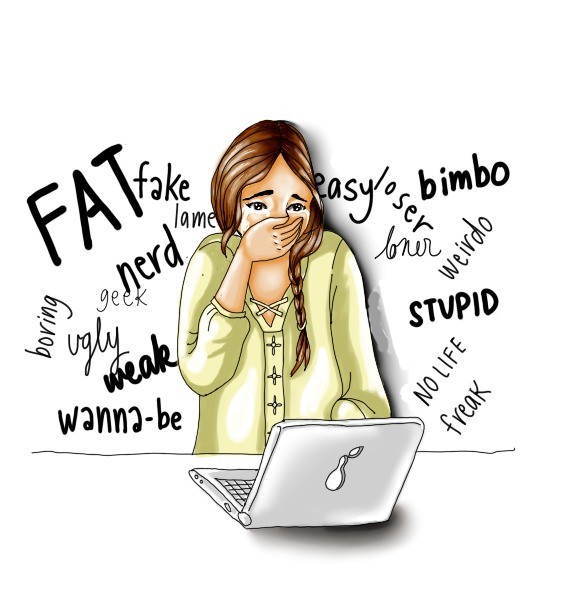 Scopo: screditare, danneggiare la reputazione di una persona
IMPERSONATION
appropriarsi dell’identità di una persona e inviare messaggi o pubblicare contenuti al suo posto
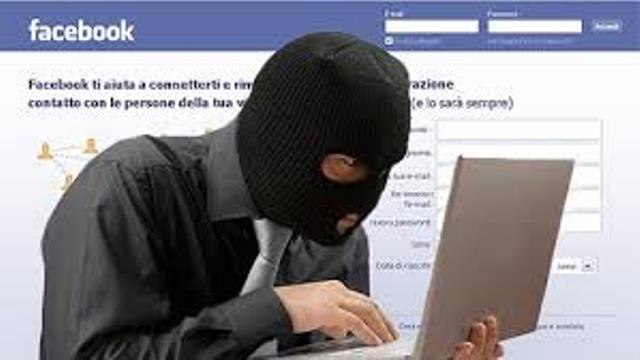 Scopo: ridicolizzare, sminuire, rovinare la reputazione di una persona
EXPOSURE
pubblicare informazioni private e/o imbarazzanti su un’altra persona. 
Se fatto a suo nome, rubando il suo profilo o i suoi dispositivi, prende il nome di Outing.
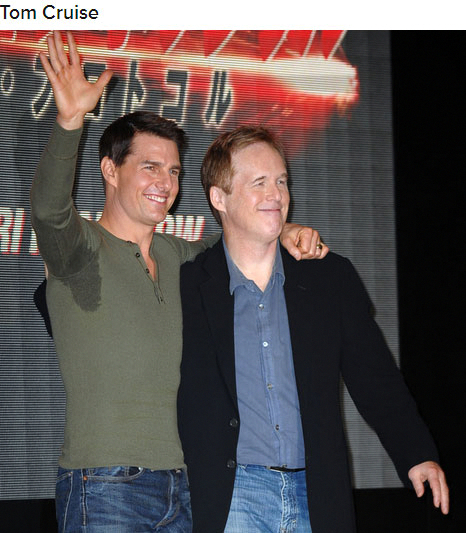 Scopo: ridicolizzare, sminuire, rovinare la reputazione di una persona
EXCLUSION
escludere deliberatamente una persona da una comunità virtuale
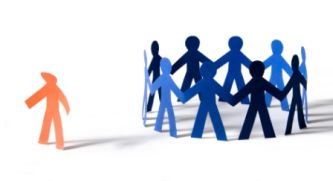 Scopo: ferire, mortificare
ottenere la fiducia di qualcuno per acquisire informazioni e poi pubblicarle o condividerle con altri
TRICKERY
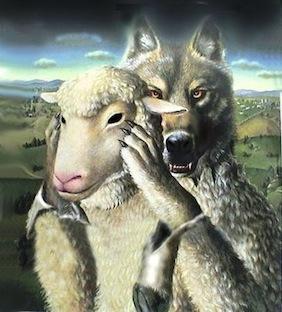 Scopo: ferire, ridicolizzare, colpire nell’intimo, mortificare, rovinare la reputazione di una persona
CYBERSTALKINGTO STALK: CAMMINARE CON CIRCOSPEZIONE)
Molestare, denigrare, attaccare in modo incessante e minaccioso una persona, soprattutto attraverso modalità e contesti privati ma anche in comunità virtuali.
https://www.youtube.com/watch?v=F6YlanWQmvs
Scopo: ferire, spaventare, danneggiare la reputazione di una persona o azzerarne la vita sociale.
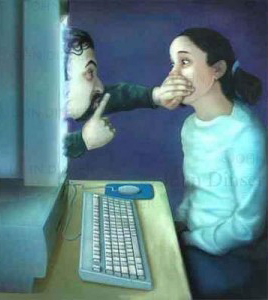 Grooming (adescamento)
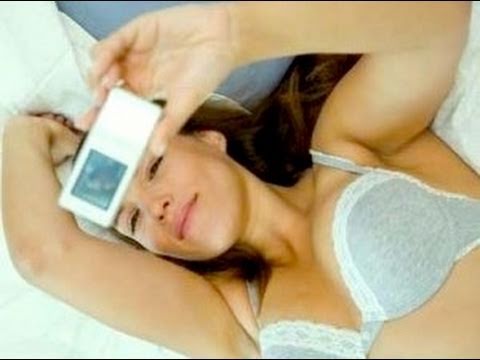 Sexting (sex+texting)
https://www.youtube.com/watch?v=f4PXcAjRgto
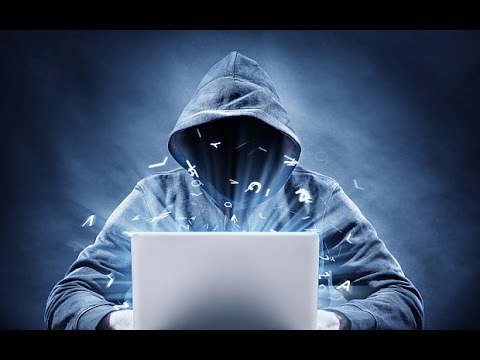 ?